主日信息
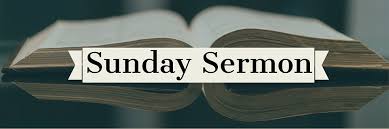 基督徒的样子A Portrait of Christian
Boise Chinese Christian Church 
10/29/2023
【使徒行传 Acts 4:13】
他们见彼得、约翰的胆量，又看出他们原是没有学问的小民，就希奇，认明他们是跟过耶稣的。
Now when they saw the boldness of Peter and John, and perceived that they were uneducated and untrained men, they marveled. And they realized that they had been with Jesus.
【腓立比书Philippians 1:27-28】
27 只要你们行事为人与基督的福音相称，叫我或来见你们，或不在你们那里，可以听见你们的景况，知道你们同有一个心志，站立得稳，为所信的福音齐心努力。
Only let your conduct be worthy of the gospel of Christ, so that whether I come and see you or am absent, I may hear of your affairs, that you stand fast in one spirit, with one mind striving together for the faith of the gospel,
【腓立比书Philippians 1:27-28】
28 凡事不怕敌人的惊吓，这是证明他们沉沦，你们得救，都是出于　神。
and not in any way terrified by your adversaries, which is to them a proof of perdition, but to you of salvation, and that from God.
【使徒行传 Acts 15:22，25-26】
22 那时，使徒和长老并全教会定意从他们中间拣选人，差他们和保罗、巴拿巴同往安提阿去。所拣选的就是称呼巴撒巴的犹大和西拉，这两个人在弟兄中是作首领的。
Then it pleased the apostles and elders, with the whole church, to send chosen men of their own company to Antioch with Paul and Barnabas, namely, Judas who was also named Barsabas, and Silas, leading men among the brethren.
【使徒行传 Acts 15:22，25-26】
25 所以我们同心定意拣选几个人，差他们同我们所亲爱的巴拿巴和保罗往你们那里去。
it seemed good to us, being assembled with one accord, to send chosen men to you with our beloved Barnabas and Paul,
26 这二人是为我主耶稣基督的名不顾性命的。
men who have risked their lives for the name of our Lord Jesus Christ.
【使徒行传 Acts 3:12，15-16】
12 彼得看见，就对百姓说：“以色列人哪，为什么把这事当作希奇呢？为什么定睛看我们，以为我们凭自己的能力和虔诚使这人行走呢？
So when Peter saw it, he responded to the people: “Men of Israel, why do you marvel at this? Or why look so intently at us, as though by our own power or godliness we had made this man walk?
【使徒行传 Acts 3:12，15-16】
15 你们杀了那生命的主，　神却叫祂从死里复活了。我们都是为这事作见证。
and killed the Prince of life, whom God raised from the dead, of which we are witnesses.
16 我们因信祂的名，祂的名便叫你们所看见、所认识的这人健壮了。正是祂所赐的信心，叫这人在你们众人面前全然好了。
And His name, through faith in His name, has made this man strong, whom you see and know. Yes, the faith which comes through Him has given him this perfect soundness in the presence of you all.
【马太福音 Matthew 26:39】
祂就稍往前走，俯伏在地祷告说：“我父啊，倘若可行，求你叫这杯离开我；然而，不要照我的意思，只要照你的意思。”
He went a little farther and fell on His face, and prayed, saying, “O My Father, if it is possible, let this cup pass from Me; nevertheless, not as I will, but as You will.”
【马太福音 Matthew 16:21-24】
21 从此，耶稣才指示门徒，祂必须上耶路撒冷去，受长老、祭司长、文士许多的苦，并且被杀，第三日复活。From that time Jesus began to show to His disciples that He must go to Jerusalem, and suffer many things from the elders and chief priests and scribes, and be killed, and be raised the third day.
22 彼得就拉着祂，劝祂说：“主啊，万不可如此！这事必不临到你身上。” 
Then Peter took Him aside and began to rebuke Him, saying, “Far be it from You, Lord; this shall not happen to You!”
【马太福音 Matthew 16:21-24】
23 耶稣转过来，对彼得说：“撒但，退我后边去吧！你是绊我脚的，因为你不体贴　神的意思，只体贴人的意思。” 
But He turned and said to Peter, “Get behind Me, Satan! You are an offense to Me, for you are not mindful of the things of God, but the things of men.”
24 于是，耶稣对门徒说：“若有人要跟从我，就当舍己，背起他的十字架，来跟从我。
Then Jesus said to His disciples, “If anyone desires to come after Me, let him deny himself, and take up his cross, and follow Me.
【腓立比书 Philippians 3:7-8】
7 只是我先前以为与我有益的，我现在因基督都当作有损的。
But what things were gain to me, these I have counted loss for Christ.
8 不但如此，我也将万事当作有损的，因我以认识我主基督耶稣为至宝。我为他已经丢弃万事，看作粪土，为要得着基督，
Yet indeed I also count all things loss for the excellence of the knowledge of Christ Jesus my Lord, for whom I have suffered the loss of all things, and count them as rubbish, that I may gain Christ
【腓立比书 Philippians 4:12-13】
12 我知道怎样处卑贱，也知道怎样处丰富，或饱足、或饥饿、或有余、或缺乏，随事随在，我都得了秘诀。
I know how to be abased, and I know how to abound. Everywhere and in all things I have learned both to be full and to be hungry, both to abound and to suffer need.
13 我靠着那加给我力量的，凡事都能作。
I can do all things through Christ who strengthens me.
【约翰福音 John 2:13-17】
13 犹太人的逾越节近了，耶稣就上耶路撒冷去。Now the Passover of the Jews was at hand, and Jesus went up to Jerusalem.
14 看见殿里有卖牛、羊、鸽子的，并有兑换银钱的人坐在那里。
And He found in the temple those who sold oxen and sheep and doves, and the money changers doing business.
【约翰福音 John 2:13-17】
15 耶稣就拿绳子作成鞭子，把牛羊都赶出殿去，倒出兑换银钱之人的银钱，推翻他们的桌子。When He had made a whip of cords, He drove them all out of the temple, with the sheep and the oxen, and poured out the changers’ money and overturned the tables.
16 又对卖鸽子的说：“把这些东西拿去，不要将我父的殿当作买卖的地方。” 
And He said to those who sold doves, “Take these things away! Do not make My Father’s house a house of merchandise!”
【约翰福音 John 2:13-17】
17 祂的门徒就想起经上记着说：“我为你的殿心里焦急，如同火烧。”
Then His disciples remembered that it was written, “Zeal for Your house has eaten Me up.”
【使徒行传 Acts 3:13-15】
13 亚伯拉罕、以撒、雅各的　神，就是我们列祖的　神，已经荣耀了祂的仆人耶稣（“仆人”或作“儿子”），你们却把祂交付彼拉多。彼拉多定意要释放祂，你们竟在彼拉多面前弃绝了祂。
The God of Abraham, Isaac, and Jacob, the God of our fathers, glorified His Servant Jesus, whom you delivered up and denied in the presence of Pilate, when he was determined to let Him go.
14 你们弃绝了那圣洁公义者，反求着释放一个凶手给你们。But you denied the Holy One and the Just, and asked for a murderer to be granted to you,
【使徒行传 Acts 3:13-15】
15 你们杀了那生命的主，　神却叫祂从死里复活了。我们都是为这事作见证。
and killed the Prince of life, whom God raised from the dead, of which we are witnesses.
【使徒行传 Acts 4:13】
他们见彼得、约翰的胆量，又看出他们原是没有学问的小民，就希奇，认明他们是跟过耶稣的。
Now when they saw the boldness of Peter and John, and perceived that they were uneducated and untrained men, they marveled. And they realized that they had been with Jesus.
【约翰福音 John 10:11】
我是好牧人，好牧人为羊舍命。
“I am the good shepherd. The good shepherd gives His life for the sheep.
【罗马书 Romans 5:7-8】
7 为义人死，是少有的；为仁人死，或者有敢作的。
For scarcely for a righteous man will one die; yet perhaps for a good man someone would even dare to die.
8 惟有基督在我们还作罪人的时候为我们死，　神的爱就在此向我们显明了。
But God demonstrates His own love toward us, in that while we were still sinners, Christ died for us.
【约翰一书 1 John 4:18-19】
18 爱里没有惧怕；爱既完全，就把惧怕除去，因为惧怕里含着刑罚，惧怕的人在爱里未得完全。
There is no fear in love; but perfect love casts out fear, because fear involves torment. But he who fears has not been made perfect in love.
19 我们爱，因为　神先爱我们。
We love Him because He first loved us.
【提摩太后书 2 Timothy 1:7-8】
7 因为　神赐给我们不是胆怯的心，乃是刚强、仁爱、谨守的心。
For God has not given us a spirit of fear, but of power and of love and of a sound mind.
8 你不要以给我们的主作见证为耻，也不要以我这为主被囚的为耻。总要按　神的能力，与我为福音同受苦难。
Therefore do not be ashamed of the testimony of our Lord, nor of me His prisoner, but share with me in the sufferings for the gospel according to the power of God,
【希伯来书 Hebrews 10:35-39】
35 所以，你们不可丢弃勇敢的心，存这样的心必得大赏赐。Therefore do not cast away your confidence, which has great reward.
36 你们必须忍耐，使你们行完了　神的旨意，就可以得着所应许的。For you have need of endurance, so that after you have done the will of God, you may receive the promise:
37 “因为还有一点点时候，那要来的就来，并不迟延。“For yet a little while, And He who is coming will come and will not tarry.
【希伯来书 Hebrews 10:35-39】
38 只是义人必因信得生（“义人”有古卷作“我的义人”），他若退后，我心里就不喜欢他。”
Now the just shall live by faith; But if anyone draws back, My soul has no pleasure in him.”
39 我们却不是退后入沉沦的那等人，乃是有信心以致灵魂得救的人。
But we are not of those who draw back to perdition, but of those who believe to the saving of the soul.